Everything You Wanted to Know About Your Library Manager but Were Afraid to Ask
Presented to the Alberta Library Conference April 2017
Everything You Wanted to Know About Your Library Manager but Were Afraid to Ask
What Does Your Library Manager Do?
Everything You Wanted to Know About Your Library Manager but Were Afraid to Ask
[Speaker Notes: If anything should every happen to your library manager, could you take over?]
Everything You Wanted to Know About Your Library Manager but Were Afraid to Ask
[Speaker Notes: Depending on the size of your library, some or all of these skills would be needed. If you are looking for a library director for a larger size library, you may be looking for more of an administrative person rather than someone with a great deal of library experience. On the other hand, if you are looking for a library manager for a smaller library, some one who is a great utilizer of your library or a dedicated library volunteer may be enough.]
Where do you start in hiring a library manager/director?
Is there a  job description on file?
Can you work with your existing library manager/director to create one? 
Can your regional library system assist you in developing one?
Use the internet
Everything You Wanted to Know About Your Library Manager but Were Afraid to Ask
[Speaker Notes: Hiring a competent library manager/director can be the single most important act undertaken by the board of trustees.  Trustees should be aware of current practices, competitive salaries, benefits and provincial requirements. For example, if you are servicing a population of 10,000 people or more, the Library Act requires that you hire a person that has a Masters in Library Information Systems. First things first, creating a good job description. There are a multitude of examples out there that can be adapted to your library’s needs.]
What are you looking for?
General Description
Terms
Qualifications
Skills
Start Date
Salary Range
Expectations
Resume and references
Deadline for applications
Everything You Wanted to Know About Your Library Manager but Were Afraid to Ask
[Speaker Notes: Form a selection committee from within your board and designate the chair of that committee to accept the applications.]
Where to Advertise?
Local Newspapers
Jerome List Serv – is hosted by the School of Library and Information Services at the University of Alberta. http://www.mailman.srv.ualberta.ca/mailman/listinfo/ jerome-l     
Foothills Library Association - Serves Calgary and area    www.jobline.fla.org/
Library Association of Alberta - Province-wide organization  www.laa.ca/
Everything You Wanted to Know About Your Library Manager but Were Afraid to Ask
[Speaker Notes: Carefully word your ad and try to advertise as broadly as possible and encourage interested staff members to apply if they are eligible, and stress that the board’s goal is to hire the best person for the job. hared Intern Librarian position we have, we usually post them to the following:
Foothills Library Association Jobline,,The Partnership Job Board,Pacific Northwest Library Association, APLA List-serv,and sometimes the
International Federation of Library Association’s list-serv for Library and Information Science Jobs]
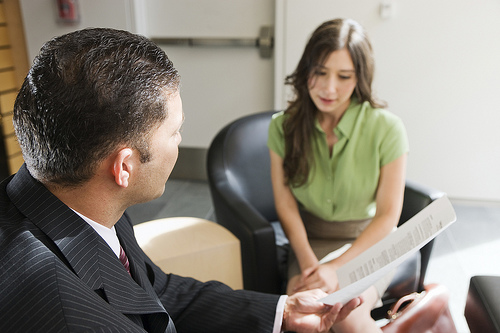 Everything You Wanted to Know About Your Library Manager but Were Afraid to Ask
[Speaker Notes: To begin you should apply a rating system and all candidates should be asked the same questions so there is an equal basis for evaluation.]
How to Conduct the Interviews
Decide ahead of time, what your budget is going to be for interviewing and decide, with the board, if you are going to offer relocation expenses. 
Promptly acknowledge all applications and determine how many applicants you are going to short list and interview.
The interview should take place in the library with refreshments provided. 
Have the candidate interviewed by 2-3 members of the selection committee, one person should lead the interview with the other participants assisting. 
Allow adequate time for the interview and tour of the library.
Allow time between the interviews to complete your evaluation sheets.
Everything You Wanted to Know About Your Library Manager but Were Afraid to Ask
The Job Interview
Here are some questions you may want to ask:
What appealed to you about this position?
What are the three most important issues facing libraries today? 
How do you keep up with what is what in the library world? 
What do you see as the primary role for the library? 
What experience have you had in introducing new technologies?
How do you describe your management style?
How do you evaluate the productivity/effectiveness of your subordinates?
What experience do you have in preparing and administrating a budget?
Everything You Wanted to Know About Your Library Manager but Were Afraid to Ask
[Speaker Notes: After short listing]
More Questions…
What experience do you have in strategic planning?
What kind of partnership and/or collaboration do you see as advantageous for as public library to establish within a community? 
How would you deal with a board member or staff member who’s not complying with library policy?
How do you determine priorities in scheduling your time?
What are your goals for the first year of your position here?
Everything You Wanted to Know About Your Library Manager but Were Afraid to Ask
[Speaker Notes: There are many more questions that you can ask to determine the fit of the person to your library. These will be posted on the ALTA website. Take your time with the interview, you want to make sure that you have the right person for the position, the person that will meet your library and community needs. All questions must be job related. If further information is needed, you can again short list and conduct a second interview, where you may ask more in-depth questions.]
After the Interviews
Seek consensus within your committee on your choice of candidate and your offer. 
Telephone your top candidate and formally offer them the position for their consideration.
Follow up with a formal letter and/or contract including all the relevant information. 
Include a second copy for the new library manager to sign and return. Give a specific date for a reply.
Write all the other applicants that you interviewed, thanking them for their time and inform them of your decision ONLY after the acceptance has been received.
Everything You Wanted to Know About Your Library Manager but Were Afraid to Ask
[Speaker Notes: After all the exhaustive process of advertising and interviewing, please ensure that all your I’s are dotted and your t’s crossed. It’s very important that everything is in place for your new library manager/director to begin.]
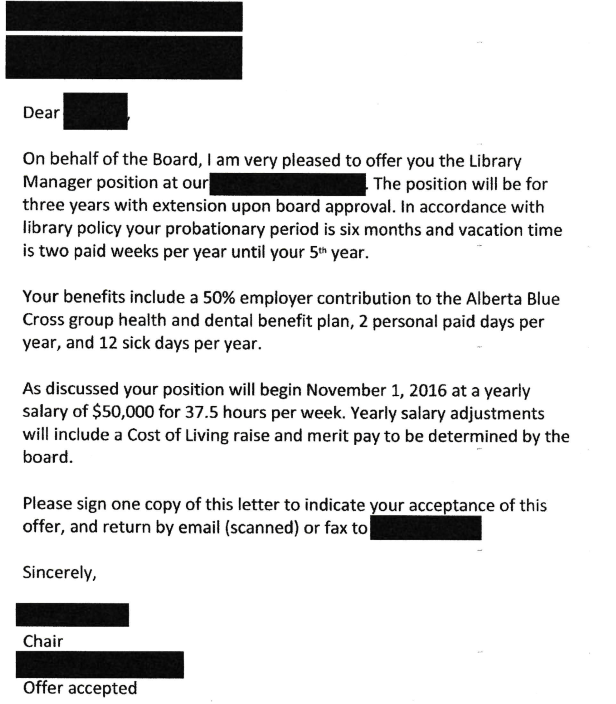 Everything You Wanted to Know About Your Library Manager but Were Afraid to Ask
The Contract
The contract may be as simple as a one page letter of acceptance or a multipage contract that has been vetted by a lawyer.  
Your job offer letter should include:
Highlights of the offer, these highlights would generally include:
The title of the position in the employment agreement
A brief explanation of the position’s scope of responsibilities
Clear information about compensation,  including: salary, bonuses and incentives, if any,  vacation allotment and benefits
Confirmation of the start date discussed during the verbal job offer conversation
Everything You Wanted to Know About Your Library Manager but Were Afraid to Ask
[Speaker Notes: After you have checked the applicants references, time to move on to the contract…..Check back in your employment files and see if there a contract available for you to use. Templates for various contracts can be found online, choose the one that best works for you.]
The formal contract should include some of the following: 
Responsibilities
Salary
Status
Start date
Hours of Work and Overtime
Payroll schedule
Vacation and benefits
Travel
Probationary Period
Representation
Evaluations
Resignation/Termination
Everything You Wanted to Know About Your Library Manager but Were Afraid to Ask
Probation and Evaluation
Probationary period, this should be noted in their agreement of employment:
How long?
How do you evaluate ?
Who does the evaluation?
How often do you do evaluations?
Make sure that the draft appraisal is passed by the board.
Everything You Wanted to Know About Your Library Manager but Were Afraid to Ask
[Speaker Notes: There are some that feel that probationary periods and yearly evaluations are not necessary if you are supervising your library manager well enough so it is totally up to your board. The board then decide how long it will be and will you be withholding benefits until after the library manager passes their probationary period?  In the future, you may choose to evaluate yearly, every two years, every three years or even every five years, depending on the length of employment. Whatever you choose, make sure that your policies reflect this. 
You may want to form a Performance Appraisal Committee. Make sure that your Library Manager’s job description is up to date, you may need to revise it during your evaluation process.]
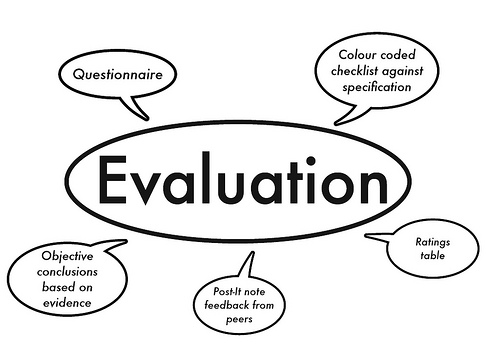 Everything You Wanted to Know About Your Library Manager but Were Afraid to Ask
Evaluations
360 Evaluations
Develop a survey that can be answered by multiple respondents
All current board members, all current employees and a minimum of two (2) external partners
Send out the survey with a cover letter signed by the board chair explaining the intent of the survey and assure the respondents of the confidential nature of the survey. 
Completed surveys should be returned to the chairperson of the Appraisal committee and the results should be shared only with members of that committee. 
After review, all results should be shredded. 
The Library Manager should also prepare a written self-evaluation.
Everything You Wanted to Know About Your Library Manager but Were Afraid to Ask
[Speaker Notes: There are so many types of evaluations to choose from, it is totally up to you to choose what might work for you. From experience, I can tell you that you may change the way you evaluate several times until you find one that works for you.]
You might want to consider some of these questions in your 360 Survey: 
Does your Library Manager maintain open and honest communication with the Board as a whole? 
Does the Library Manager regard the Board as a partner with them in leading the library? 
Does the Library Manager present the Board with timely and complete information needed to make informed decisions? 
Does the Library Manager treat individual Board members, employees and patrons with respect? 
Does the Board receive timely financial reports? 
What are three key strengths of the Library Manager? 
If you were to suggest one or more areas for improvement, what would they be?
Everything You Wanted to Know About Your Library Manager but Were Afraid to Ask
[Speaker Notes: Other areas to consider: supportive of employee well being, delegates responsibly, manages their time appropriately, open to constructive feedback, provides effective leadership, provides practical direction, supports further education , open to new ideas, impartial when deciding difficult issues and concerns. The list is endless.]
Satisfaction Survey
This would be given to your Library Manager/Director to fill out and then discuss with the Committee assigned to do the evaluation.
Some questions and statements you could consider are: 
I am clear on the Mission, Vision and Belief Statements of the Library, also library board policies and our Plan of Service.
The paper work and reporting requirements of my position are reasonable.
When I started my job, I received the orientation I needed to do the job properly. 
The Board’s expectations are clear to me.
Everything You Wanted to Know About Your Library Manager but Were Afraid to Ask
[Speaker Notes: Another method of evaluation could be the Satisfaction Survey. Here you would set a continuum from Strongly agree, Agree, Disagree and Strongly Disagree for the manager to check off.]
I have access to the Board Chair when needed.
The Board asks me for input or ideas when making decisions.
I am encouraged to continue with life long learning. 
The Board allows me to do my job.
My staff respects me.
There is a spirit of cooperation within the library.
I receive enough recognition or appreciation for doing a good job.
I generally feel safe at work.
I am proud to work for this library.
Everything You Wanted to Know About Your Library Manager but Were Afraid to Ask
Simple questions to ask:
Name the highlights of your year
List areas in which you could improve
List three goals that you would like to achieve in the next year.
Is your relationship with the board satisfactory
Everything You Wanted to Know About Your Library Manager but Were Afraid to Ask
[Speaker Notes: While there are many types of evaluations out there, it may be asx simple as sitting with your library manager and asking three simple questions for them to answer.]
The Board/Manager Relationship
We cannot stress enough that the Library Manager is the Board’s ONLY employee. 
The Board sets policy, the Manager interprets it , and implements it. 
Day to day operations of the library are the responsibility of the Library Manager and all employees and volunteers are under their purview.
Everything You Wanted to Know About Your Library Manager but Were Afraid to Ask
Organizational Chart
Library Board
Library Board Chair
Library Manager/ Director
Library Employees
Everything You Wanted to Know About Your Library Manager but Were Afraid to Ask
[Speaker Notes: We have previously shown this chart, it shows how the flow of information should go within the library. If there are concerns or grievances within the library, board members do not approach the employees or library manager, they go to the board and/or board chair. If an employee has a concern, they go to the library manager not board members.]
Dismissing your Library Manager
It is important that all discussion in regards to your Library Manager should be held “in camera” during a board meeting. 
If necessary, start to begin documentation of your concerns, create a “paper trail”.  
First step is for the Chair, with the Board’s knowledge, to talk directly to the Library Manager/Director to express the board’s concerns to warn the Library Manager that further behaviour will not be tolerated and could result in a reprimand in the Manager’s file.
Everything You Wanted to Know About Your Library Manager but Were Afraid to Ask
[Speaker Notes: Unfortunately, for a variety of reasons, you may find yourself in the position of having to dismiss your library manager. The reasons may be simply a lack of experience who cannot keep up with all the changes and expectations of the job, to someone who frequently violates library policy, ie. Breaking confidentiality, treating patrons rudely, going against board direction.]
If the situation continues to deteriorate and you can absolutely see no other corrective action to take, then you must consider dismissal.
Consult with a lawyer as to the next steps to take.
Be aware that it could be costly, depending on the length of employment.
Depending on your Library Manager’s age, you may be able to offer a retirement package, but again, consult a lawyer. 


    Hopefully none of you will ever reach this point.
Everything You Wanted to Know About Your Library Manager but Were Afraid to Ask
[Speaker Notes: Please make sure that you tread very carefully here as you do not want the Library Manager or Director to come back with a lawsuit against the Board for unlawful dismissal. I cannot stress enough, consult a lawyer, it will be worth every penny. 
For those of you that do have wonderful Library Managers/Directors please don’t forget to take a moment and tell them they’re doing a great job and it is appreciated!]
Resources:
Paula MacLean, MMCS Ltd.
Crowsnest Pass Library
Hinton Municipal Library
Taber Public Library
Robin Hepher, Chinook Arch Regional Library System
New York State Libraries
Idaho Commission for Libraries
Petra Mauerhoff, CEO Shortgrass Library System



Laura Ross-Giroux
lrossgiroux@shaw.ca
Everything You Wanted to Know About Your Library Manager but Were Afraid to Ask